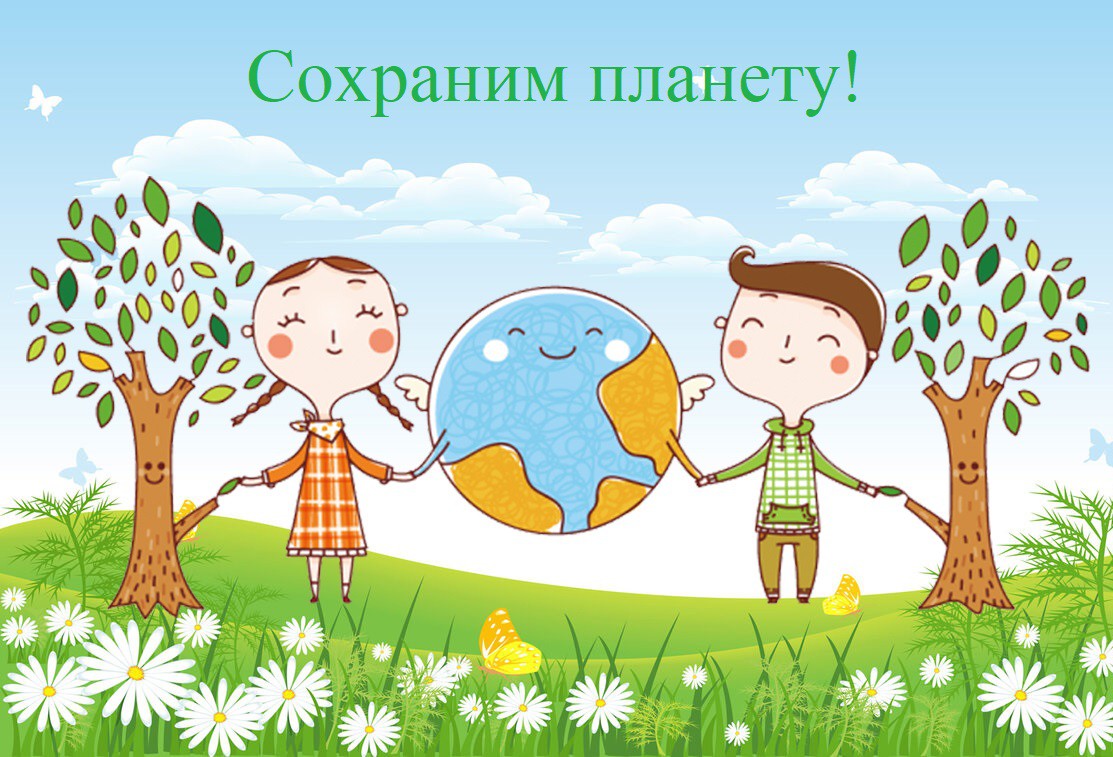 МБДОУ «Детский сад №231»
Группа №14
Воспитатели: Гаевская Ж.В.
                      Шлидт Е.В.
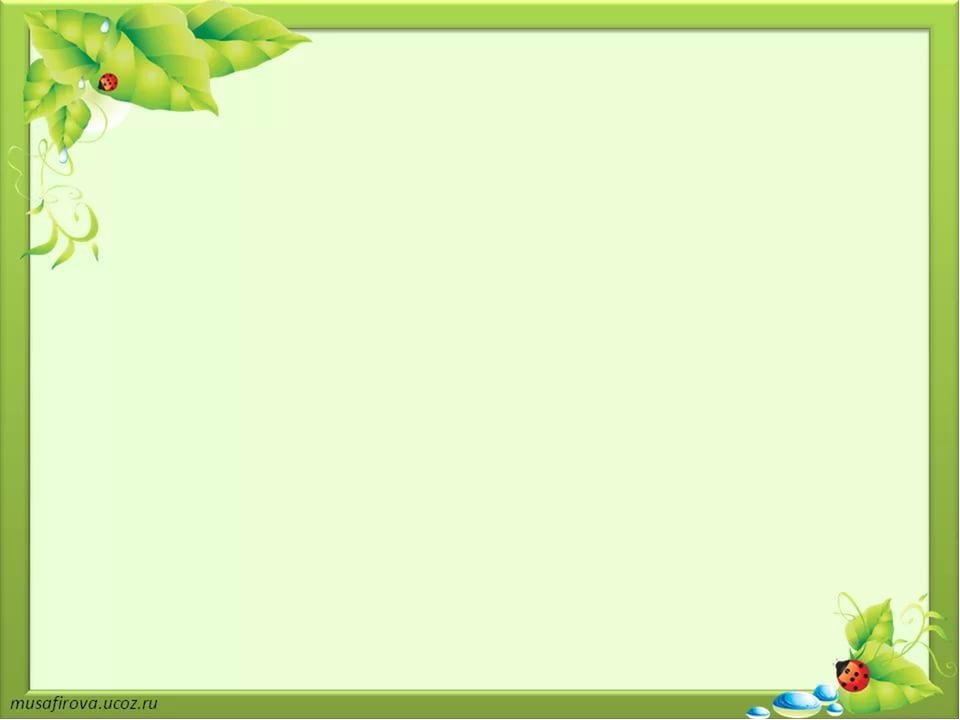 «Мы защитники природы»
В нашем саду прошел тематический месяц  по экологии. Дети изучали правила поведения в природе. Через дидактические игры. Углубляли свои знания об обитателях леса, о растениях. Большую помощь в работе по экологии помогли книги. Это сказки Сутеева о растениях и животных, рассказы В.Бианки.
Хочется верить, что любовь к родной природе останется сердцах наших воспитанников на долгие годы и поможет им жить в гармонии с окружающим миром
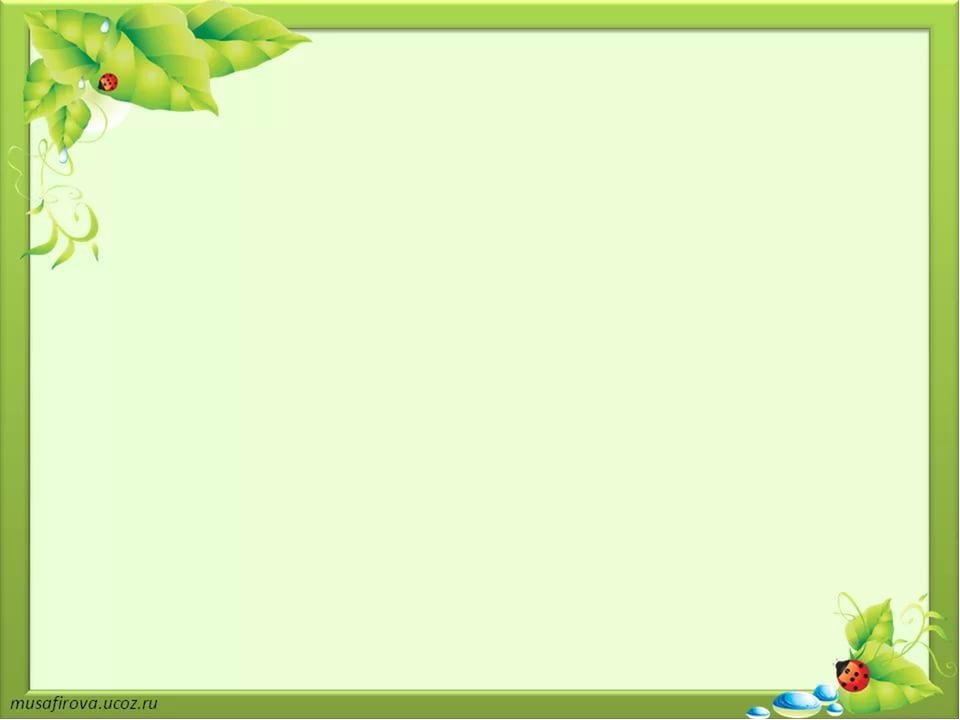 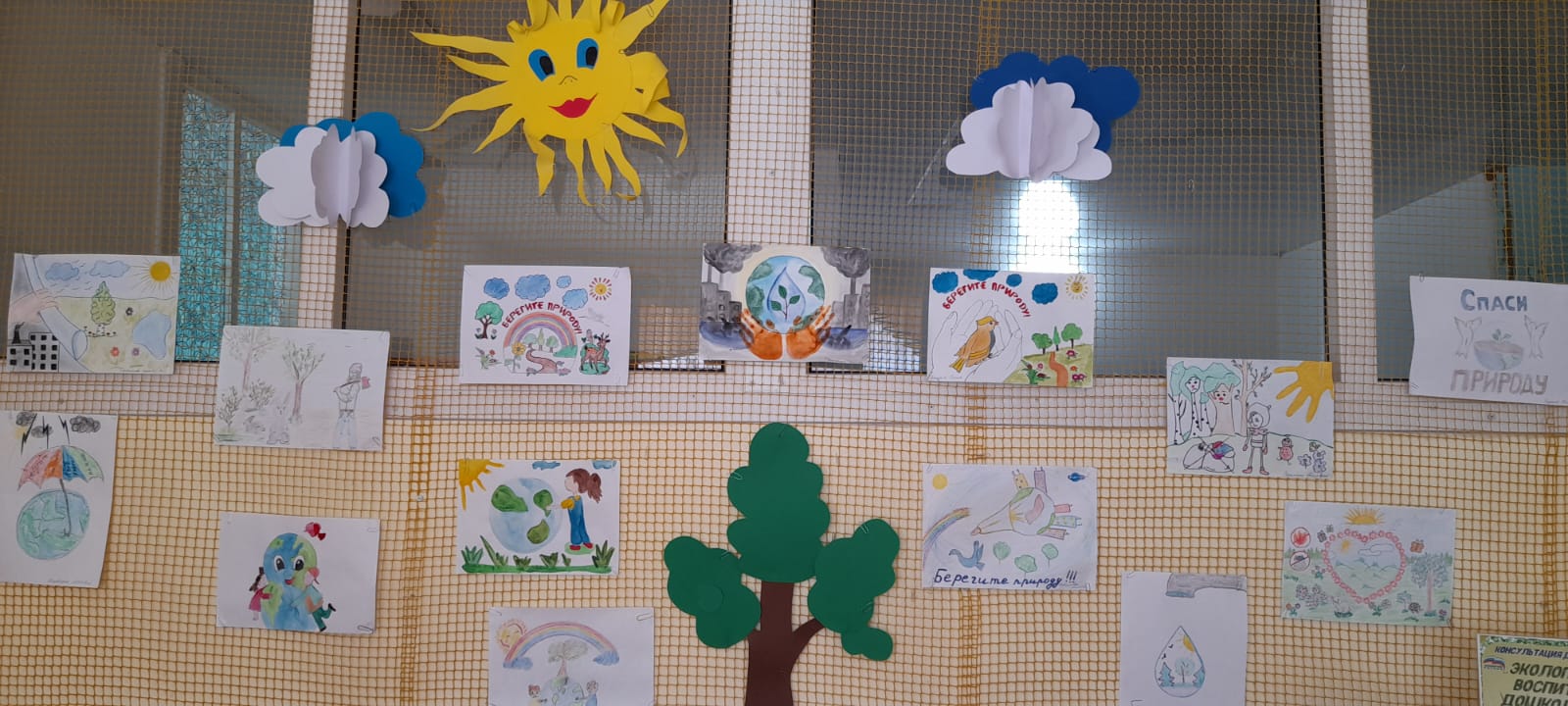 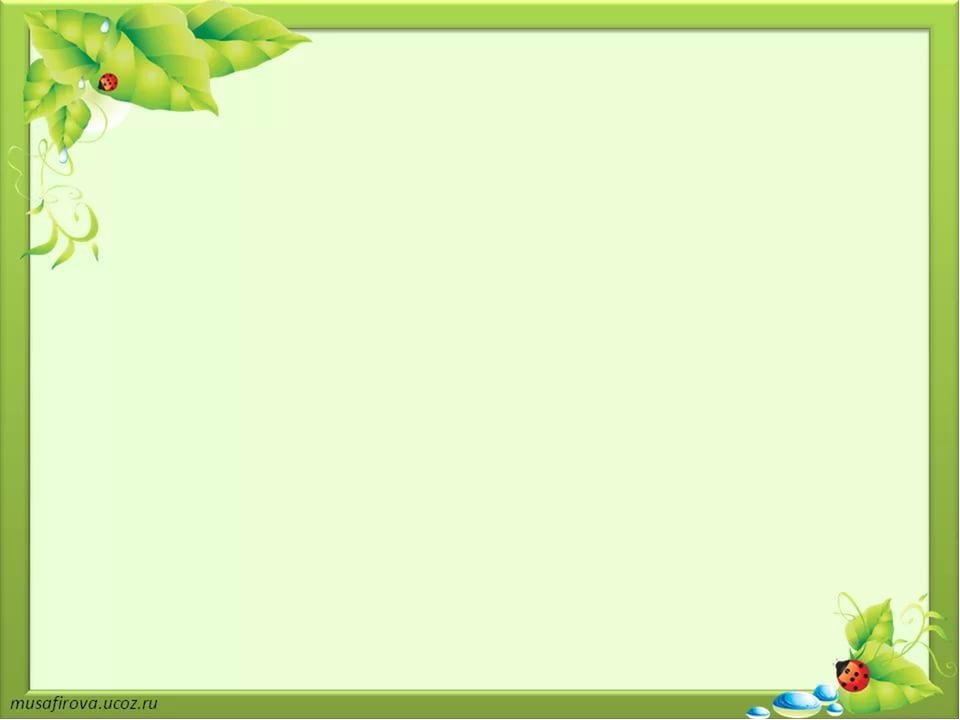 «Мы защитники природы»
Про природу мы читали.
Много нового узнали.
И с сегодняшнего дня.
Для животных мы друзья
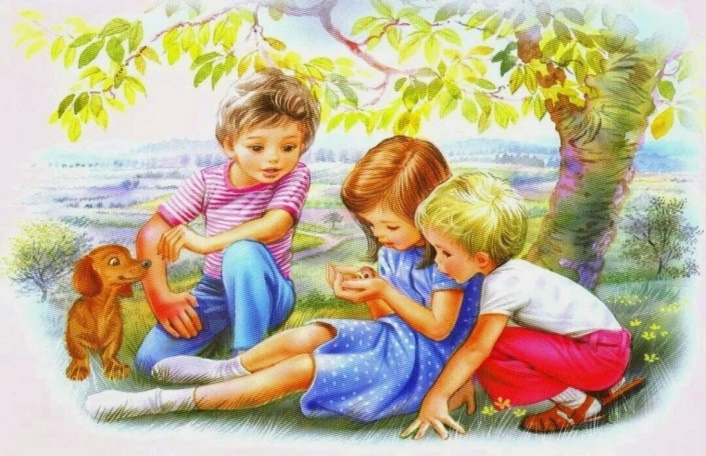 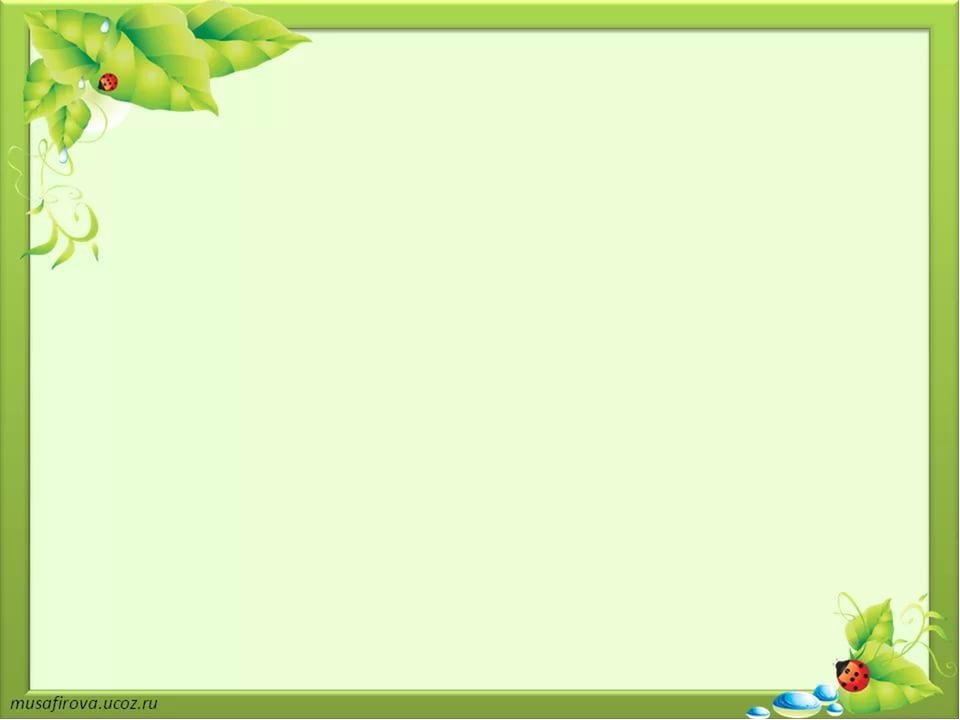 Дидактическая игра «Времена года»
Четыре лишь времени года. 
Сменяют друг друга всегда.
И каждого времени ждем мы прихода:
 весна, лето, осень, зима.
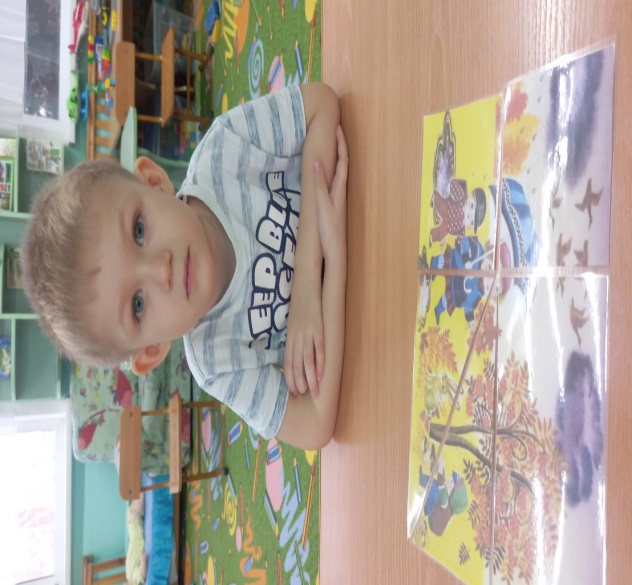 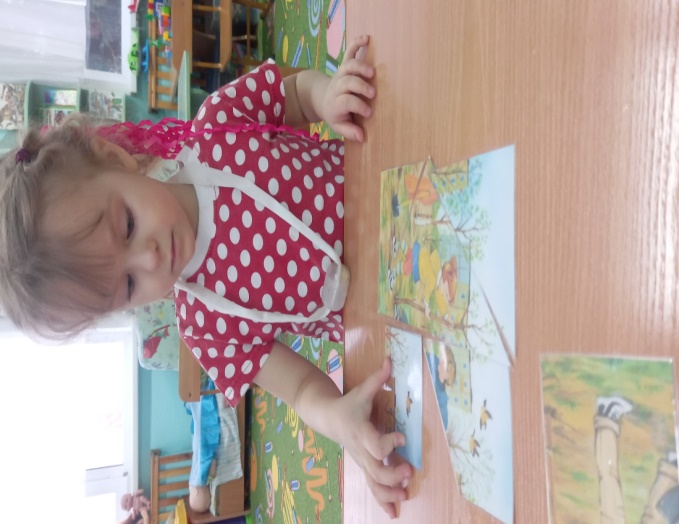 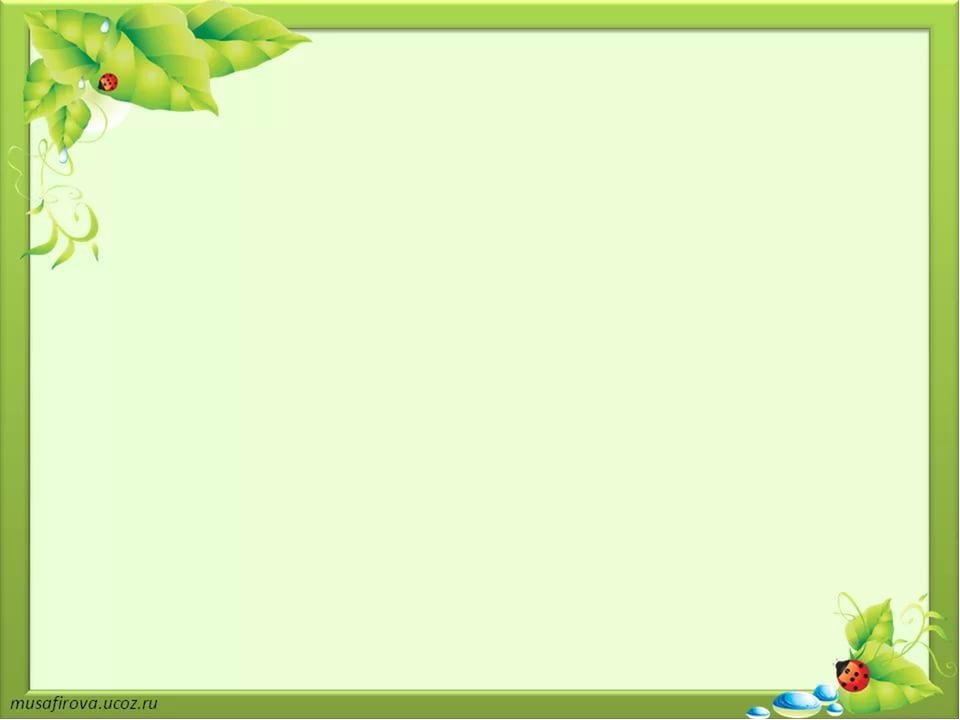 Выставка книг по экологии.
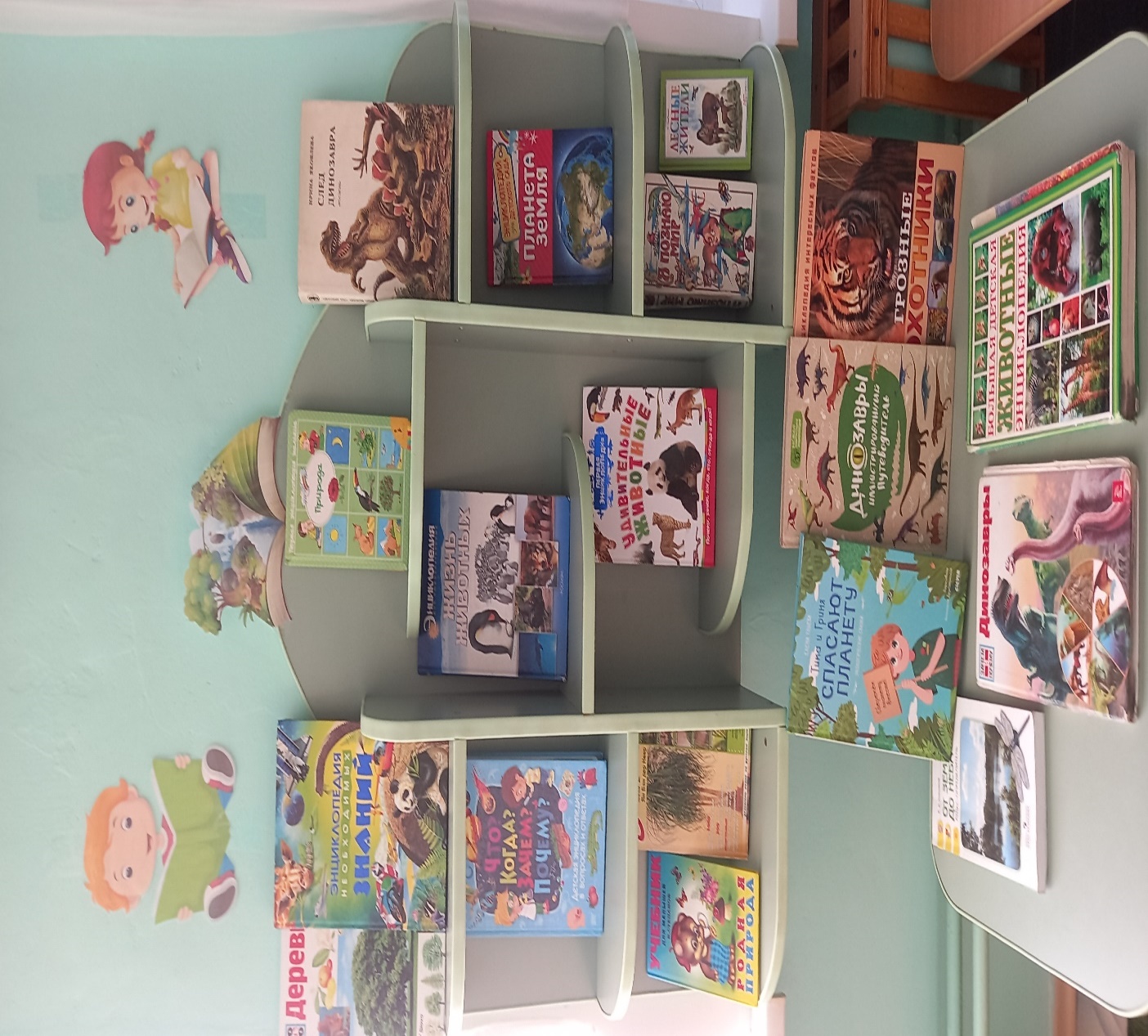 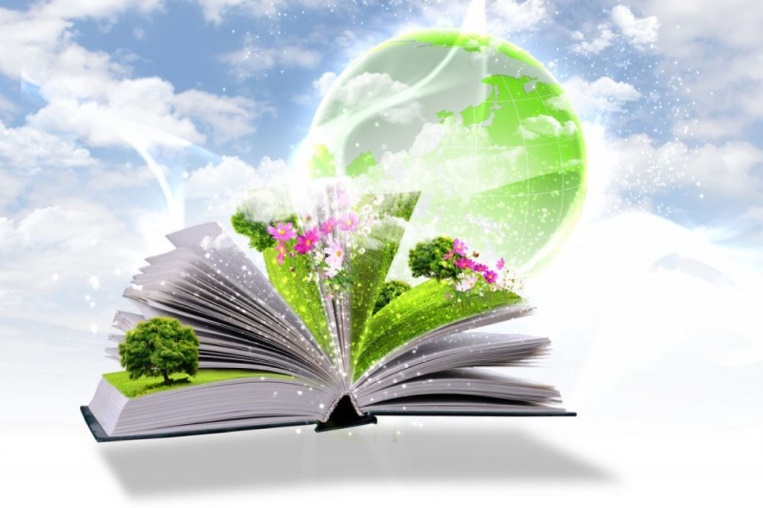 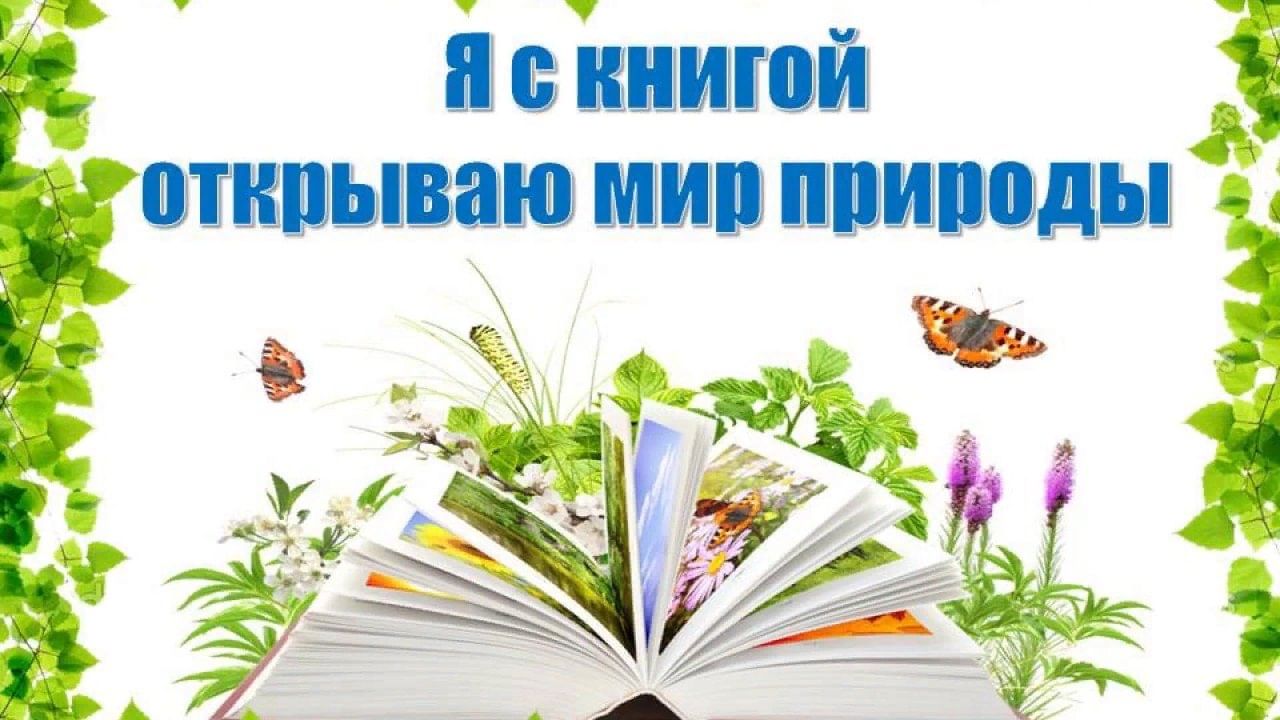 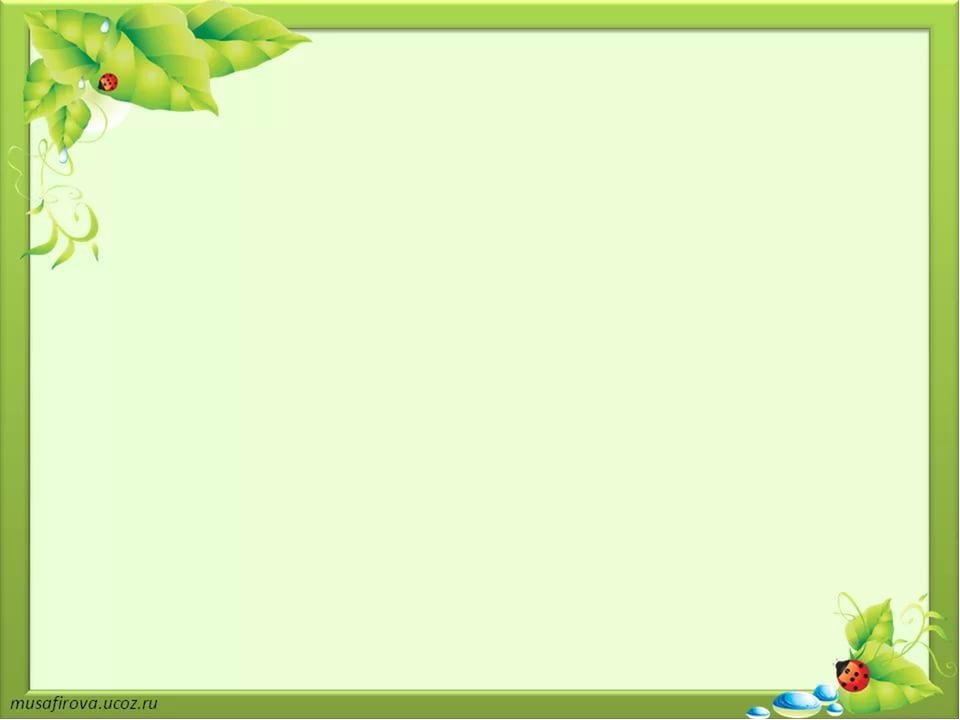 Буклеты для родителей
Если мусор разделять,Можно всем полезным стать.Бумаги, стекла, пластикДели ты сам как мастер!
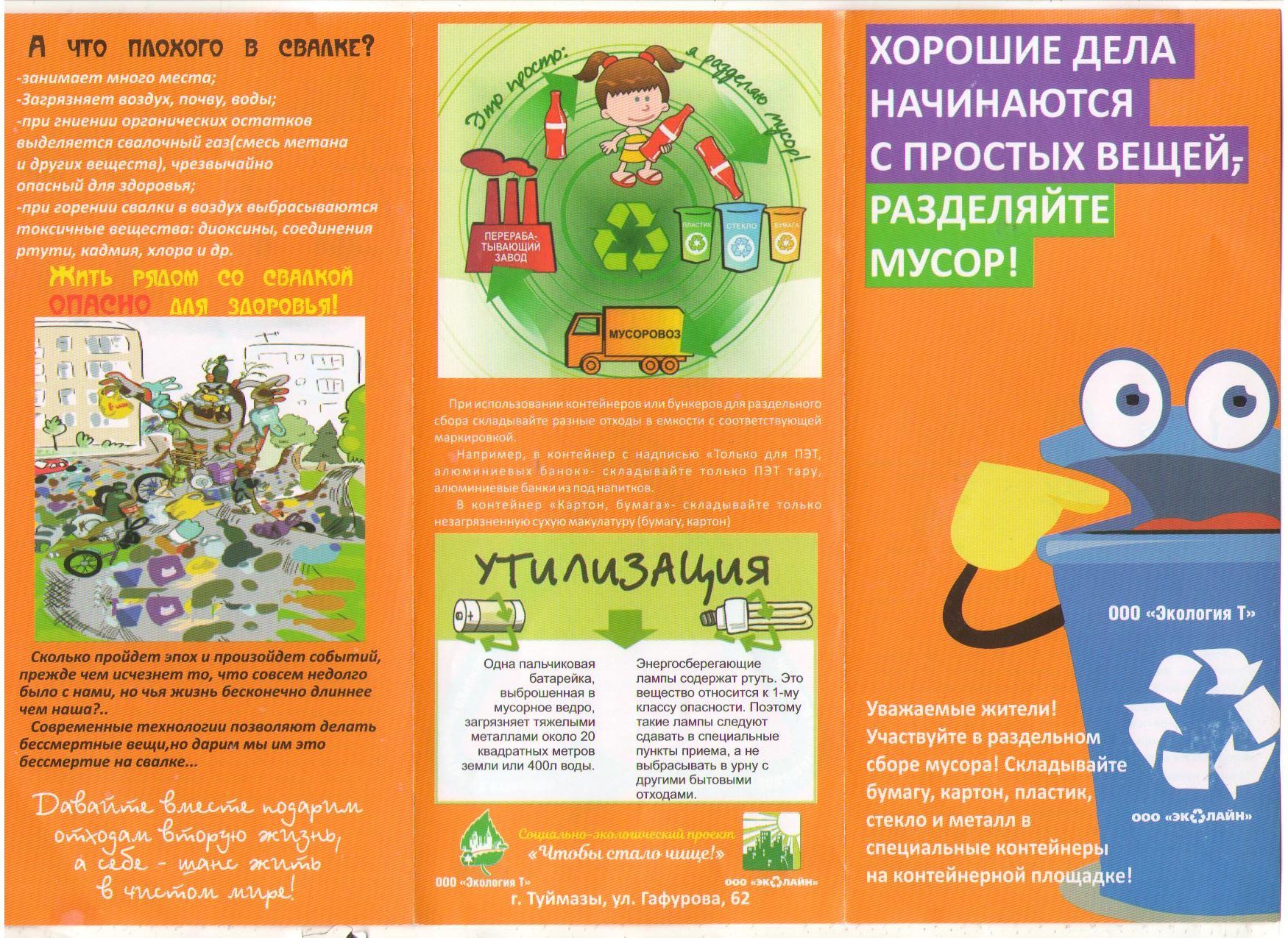 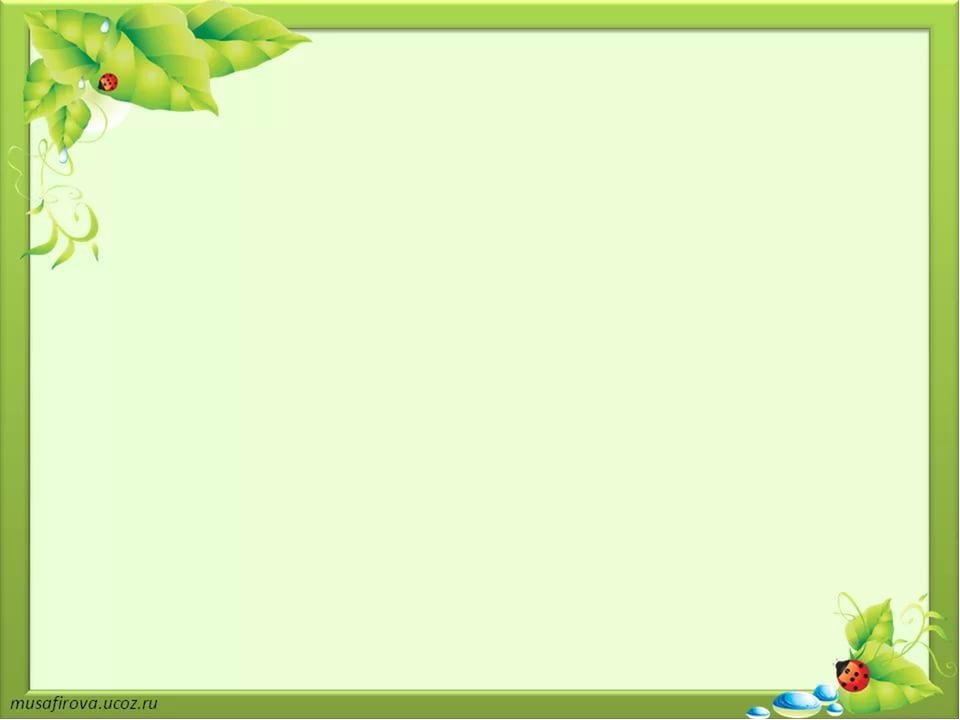 Участие в акции «Каждой пичужке своя кормушка».
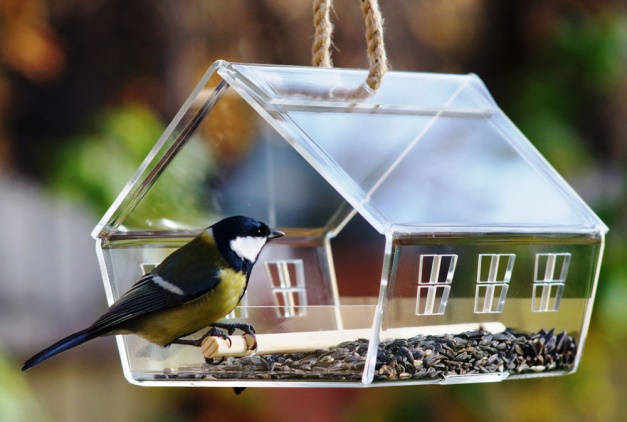 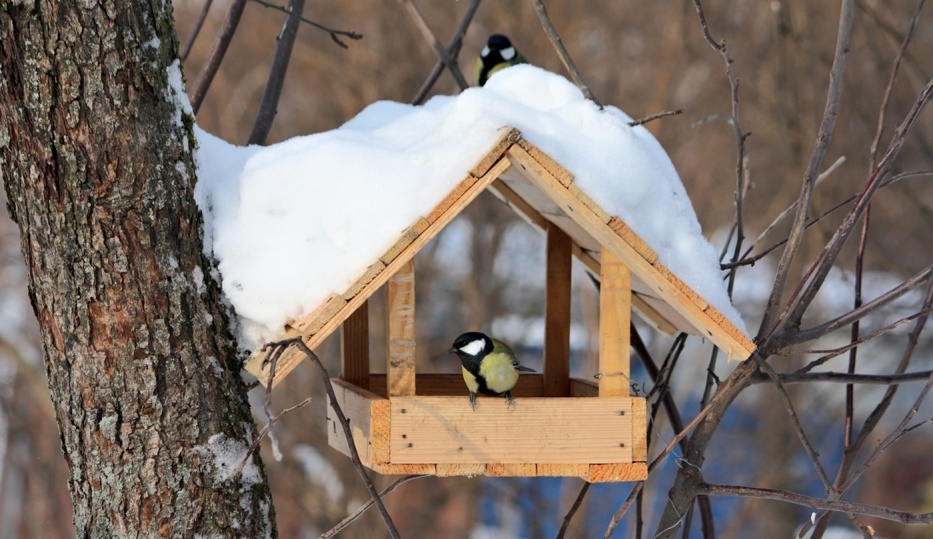 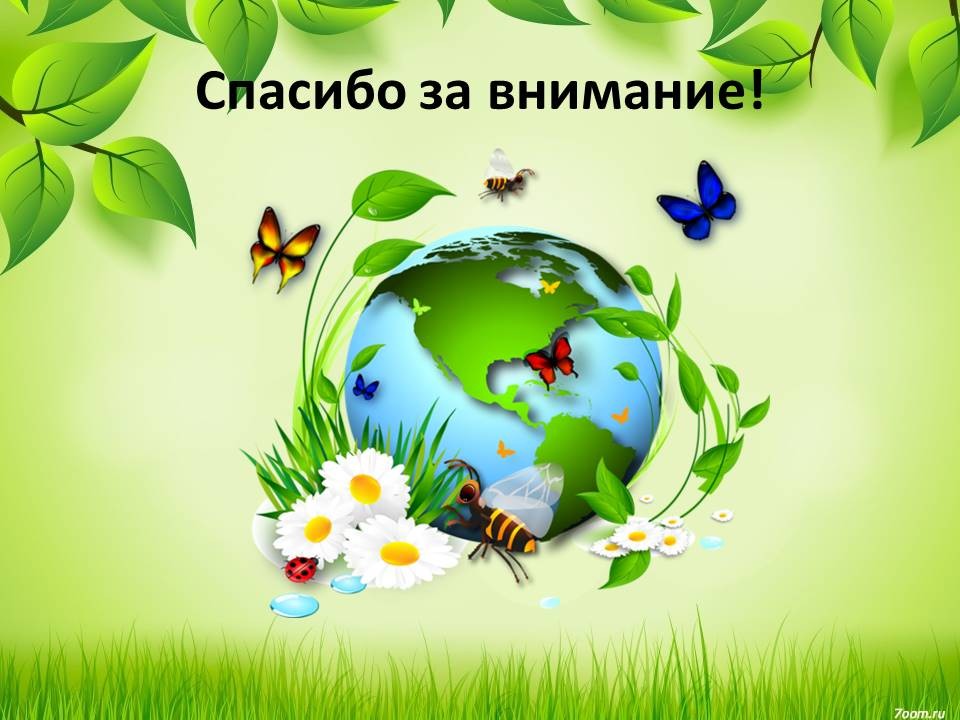